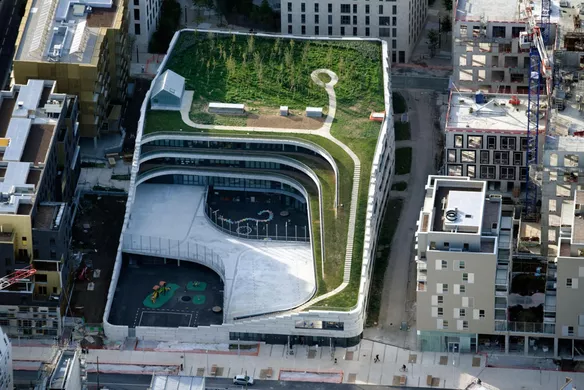 Mein Traumgymnasium
Le collège de mes rêves
Hallo, ich bin Prune, ich bin 12 Jahre alt. Mein Gymnasium ist « das solidarische Gymnasium ». Ich bin im fünften Jahr.
Mein Dienstag
Lehrer und Lehrerin
Ich mag Ökologie denn es ist wichtig. 
     Ich mag Ethik, weil es interessant ist. 
     Ich mag nicht Erdkunde, weil es langweilig ist. 
     Ich mag Mathe denn es ist super. 
     Ich mag Deutsch denn es ist cool. 
     Ich mag nicht Physik denn es ist uninteressant.
Meinen Lieblingsfächer
Meinen Lieblingsfächer sind Ethik, Ökologie und Mathe, weil sie interessant, super, cool, wichtig  sind.